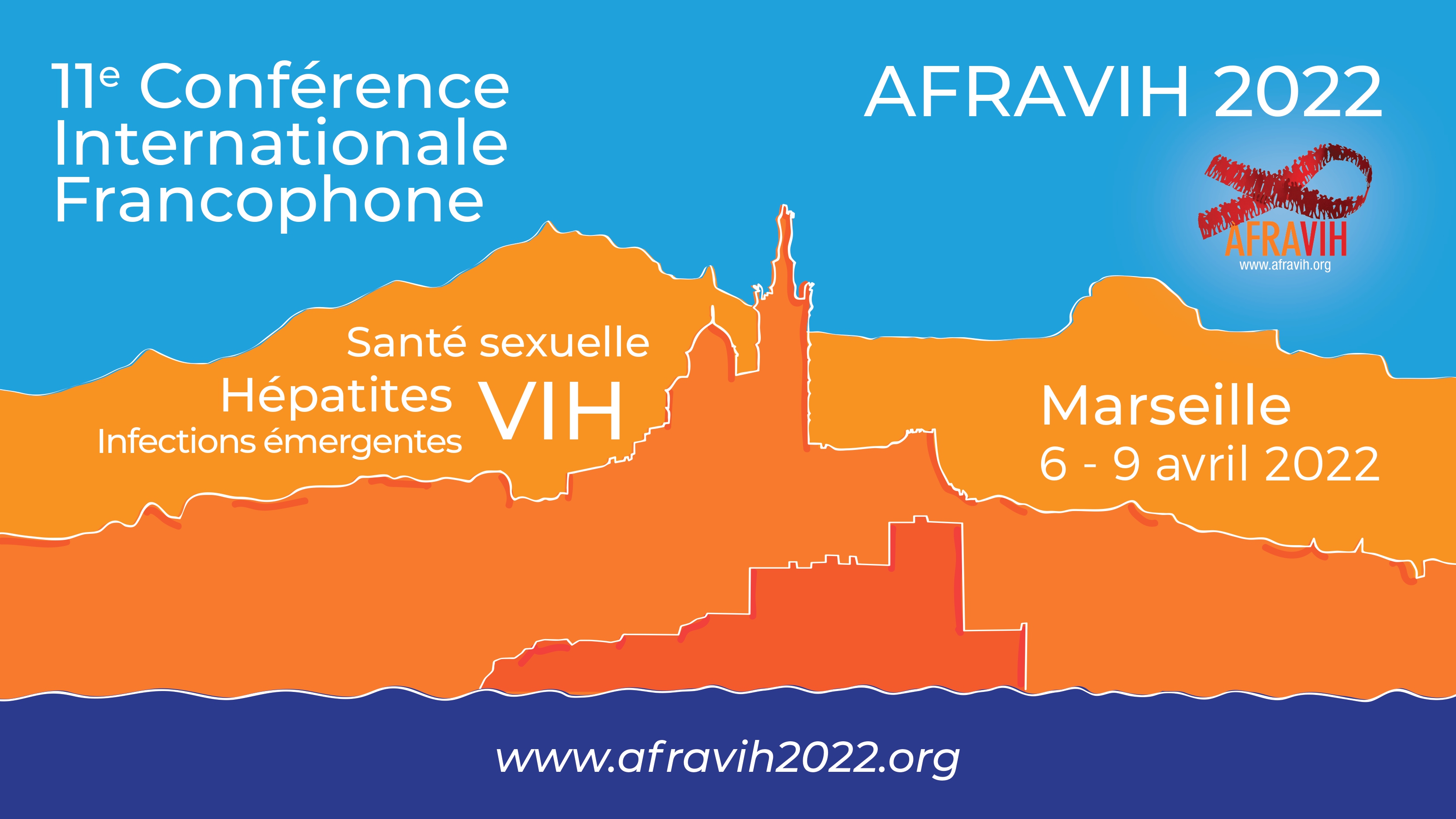 Remerciements